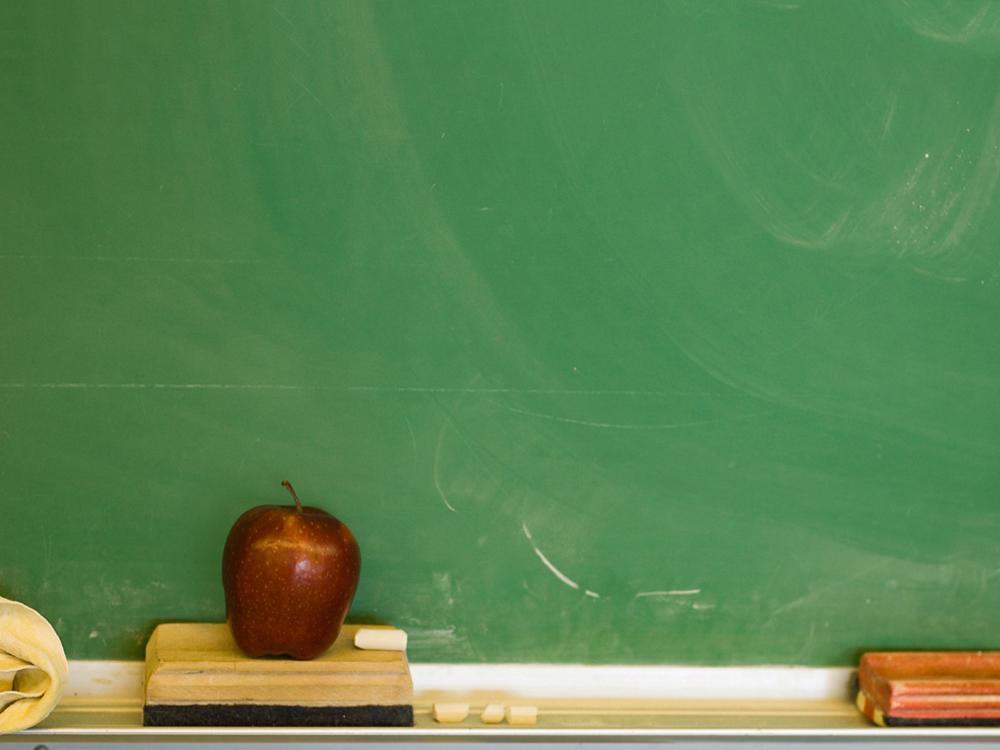 Конкурс
Знаток системы
«Сетевой город. Образование»
КонкурсВопрос 2
Где можно увидеть пароль пользователя?
КонкурсВопрос 3
Если ученик выбыл из школы,  а потом вернулся, нужно ли создавать его  учетную запись заново?
КонкурсВопрос 4
Если у родителя в школе учится несколько детей, нужно ли создавать для него несколько учетных записей?
КонкурсВопрос 5
Из списка пользователей не удаляется сотрудник. 
Где проверить, какие данные могут его «держать»?
КонкурсВопрос 6
Когда можно приступать к формированию нового учебного года?
КонкурсВопрос 7
Обязательно ли выставлять текущие отметки в системе для того, чтобы закрыть учебный год?
КонкурсВопрос 8
Учитель заболел…
Предусмотрены ли замены в системе? В каком разделе и как это можно осуществить? Сможет ли заместитель выставлять отметки в классный журнал?
КонкурсВопрос 9
Как отметить в журнале, что ученика не было весь день, на всех уроках?
КонкурсВопрос 10
Как получить печатную копию классного журнала?
КонкурсВопрос  11
Каким способом можно быстро отредактировать личные дела пользователей-учеников? Например, всему классу заполнить поле «Иностранный язык»
КонкурсВопрос  12
Чем отличаются подписки от разовых запросов?